Famous people and their hobbies
DIMA BILAN/hats
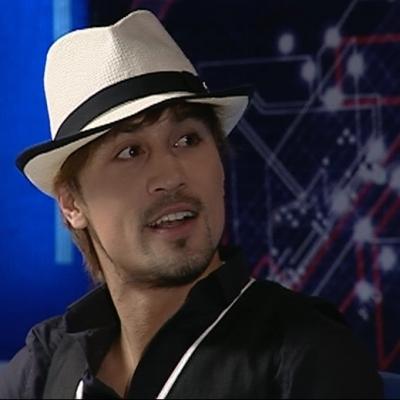 MADONNA/yoga
J.DEPP/Barby dolls
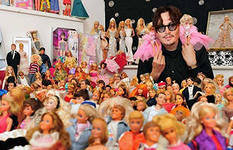 K.SOBCHAK/hangers
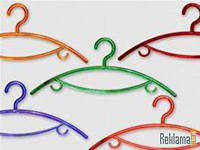 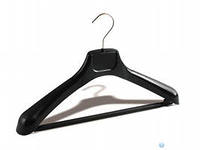 O.FEDOROVA/dolls
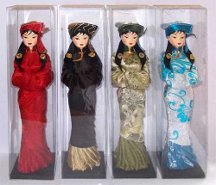 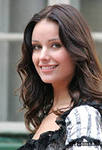 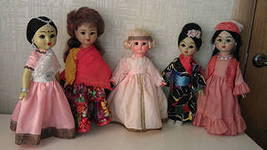 ELIZABETH II/small dogs
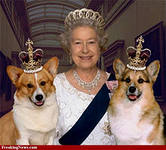 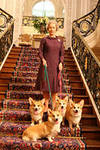 M.JACKSON/dancing,theatre,drawing
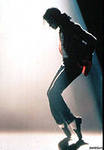 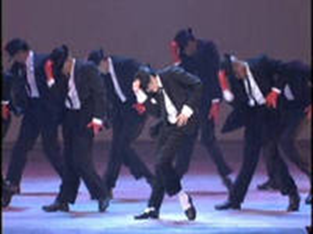 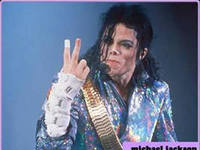 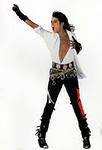 BRAD PITT/photography
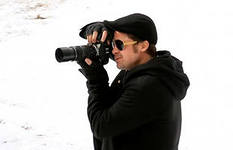 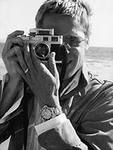 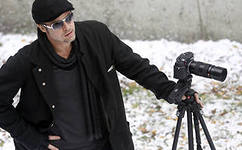